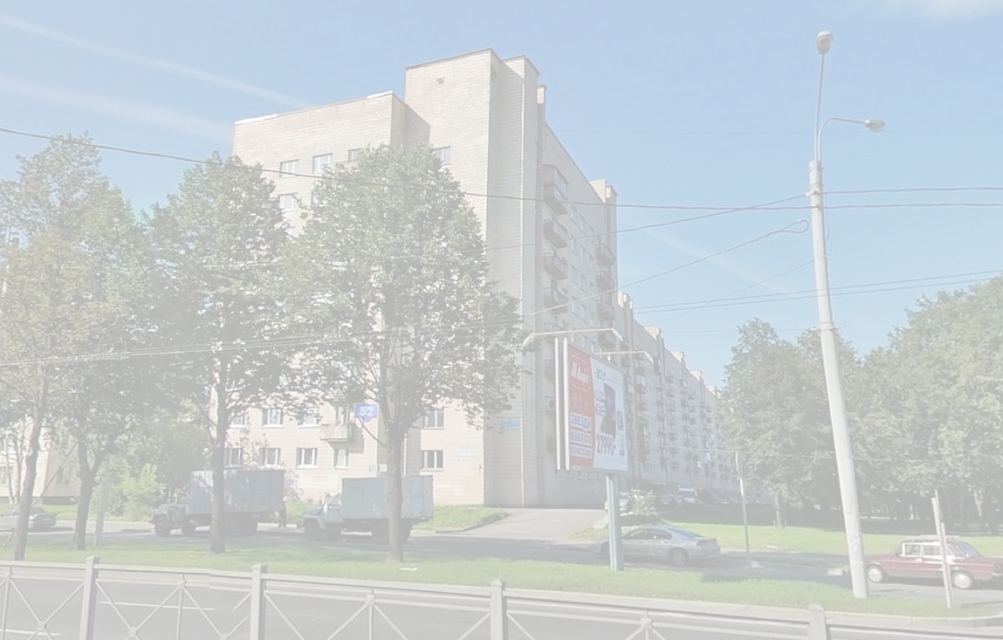 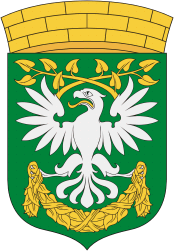 БЮДЖЕТ ДЛЯ ГРАЖДАНна 2018 год
Внутригородское муниципальное образование Санкт-Петербурга муниципальный округ Пискаревка
Декабрь 
2017 год
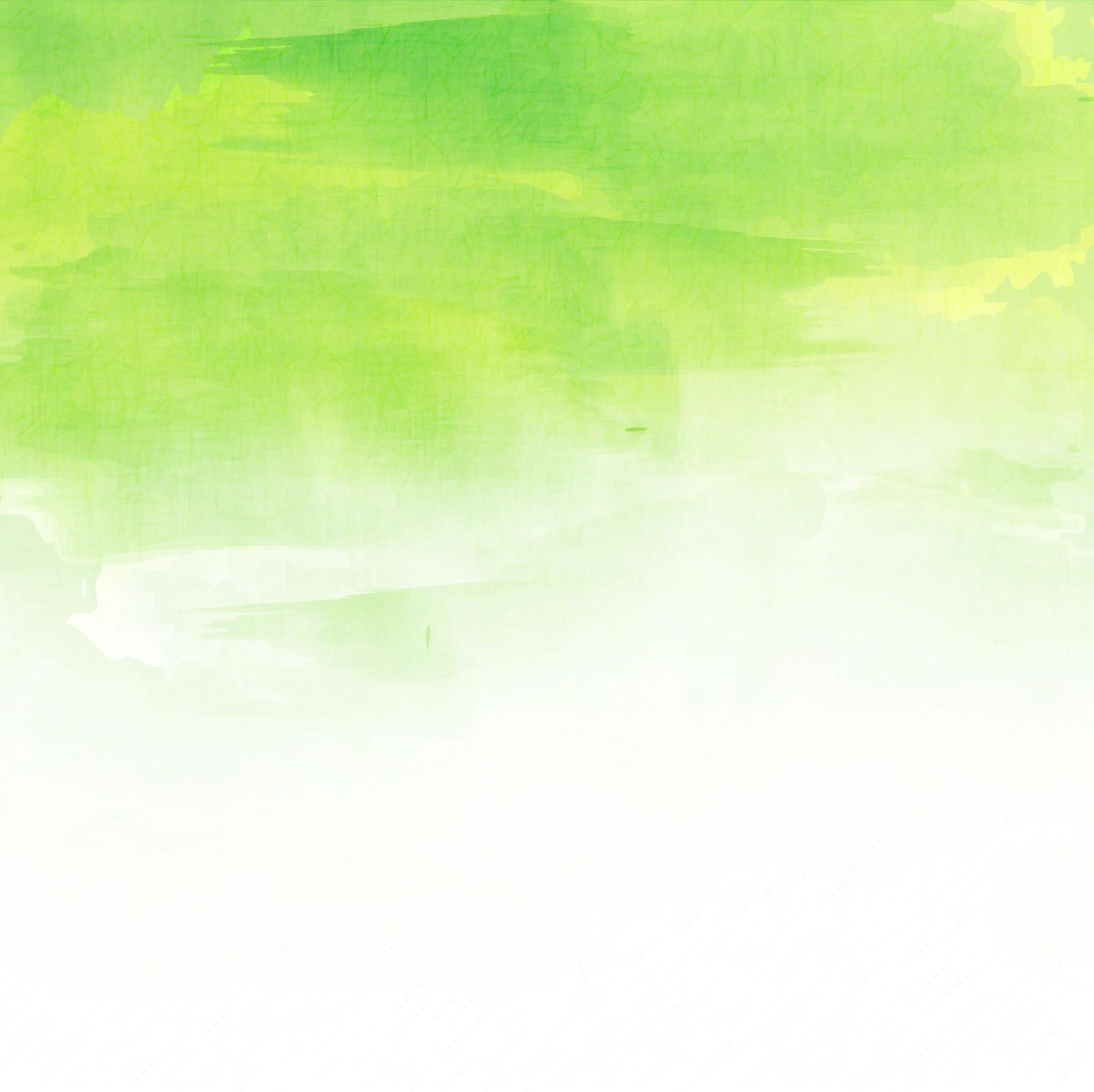 СОДЕРЖАНИЕ
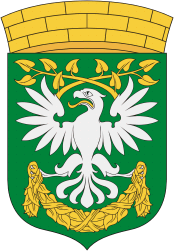 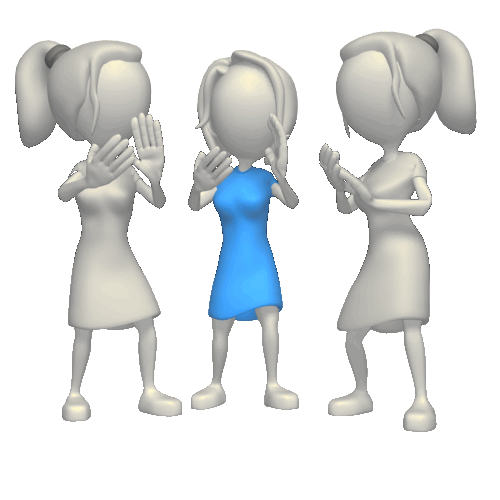 Анимация: sedelnik-o
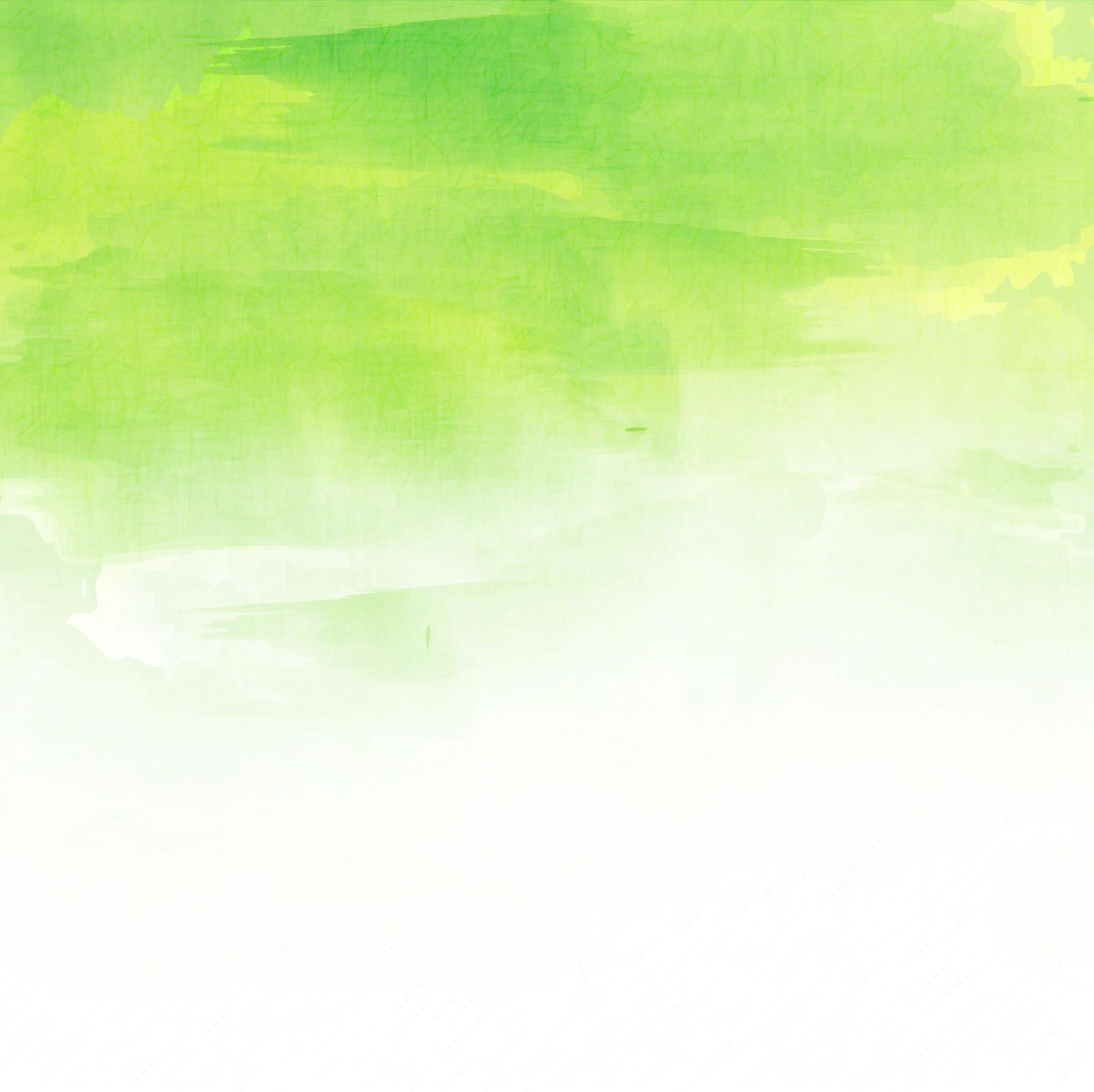 ОСНОВНЫЕ ХАРАКТЕРИСТИКИ МУНИЦИПАЛЬНОГО ОБРАЗОВАНИЯ
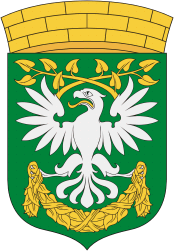 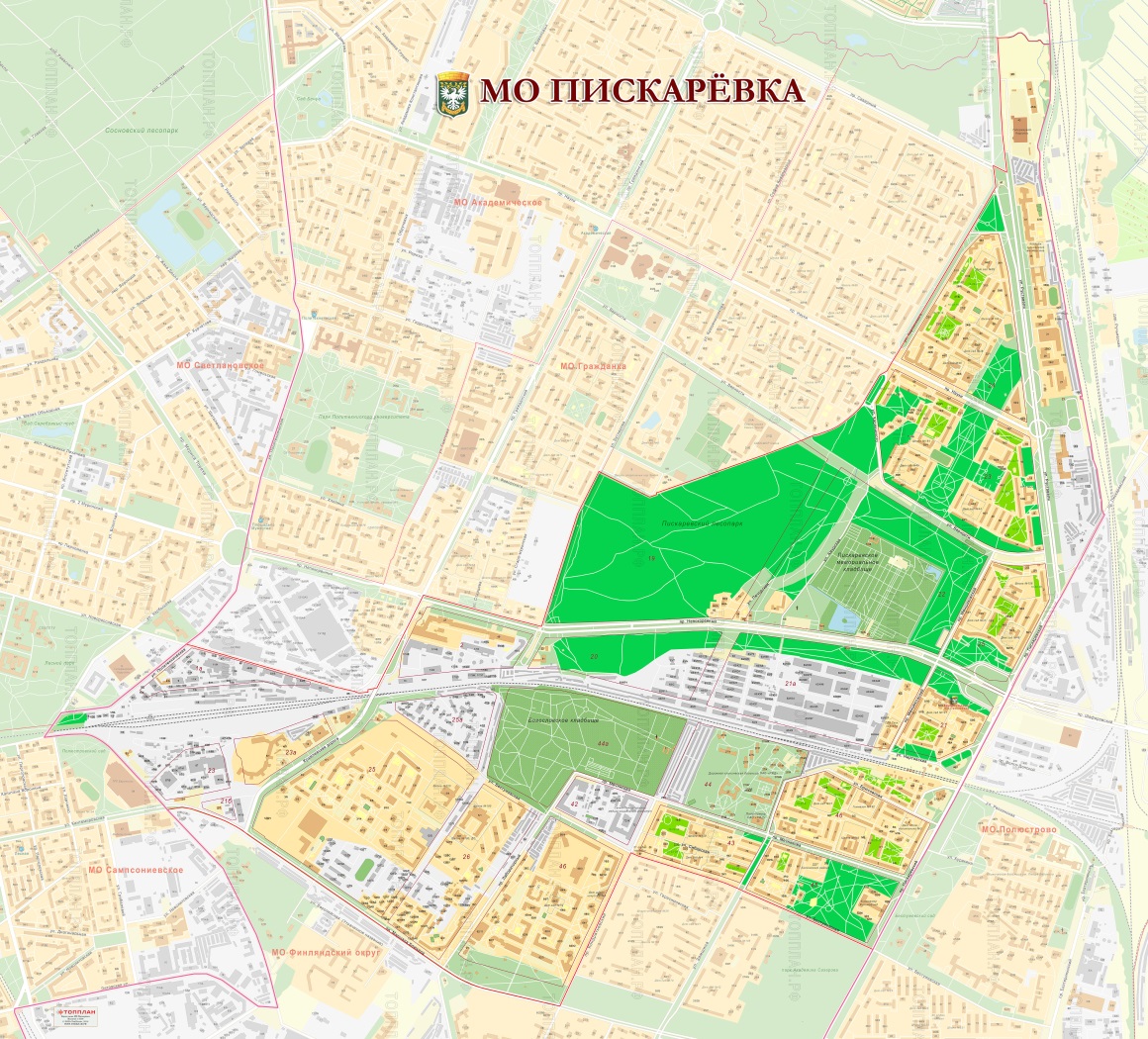 Местоположение:
В границах Калининского р-на города федерального значения 
Санкт-Петербурга
Население:
60 601 человек
Территория:  947 га
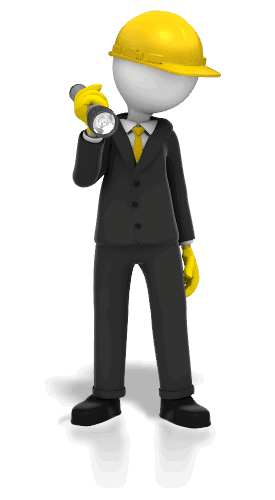 Анимация: sedelnik-o
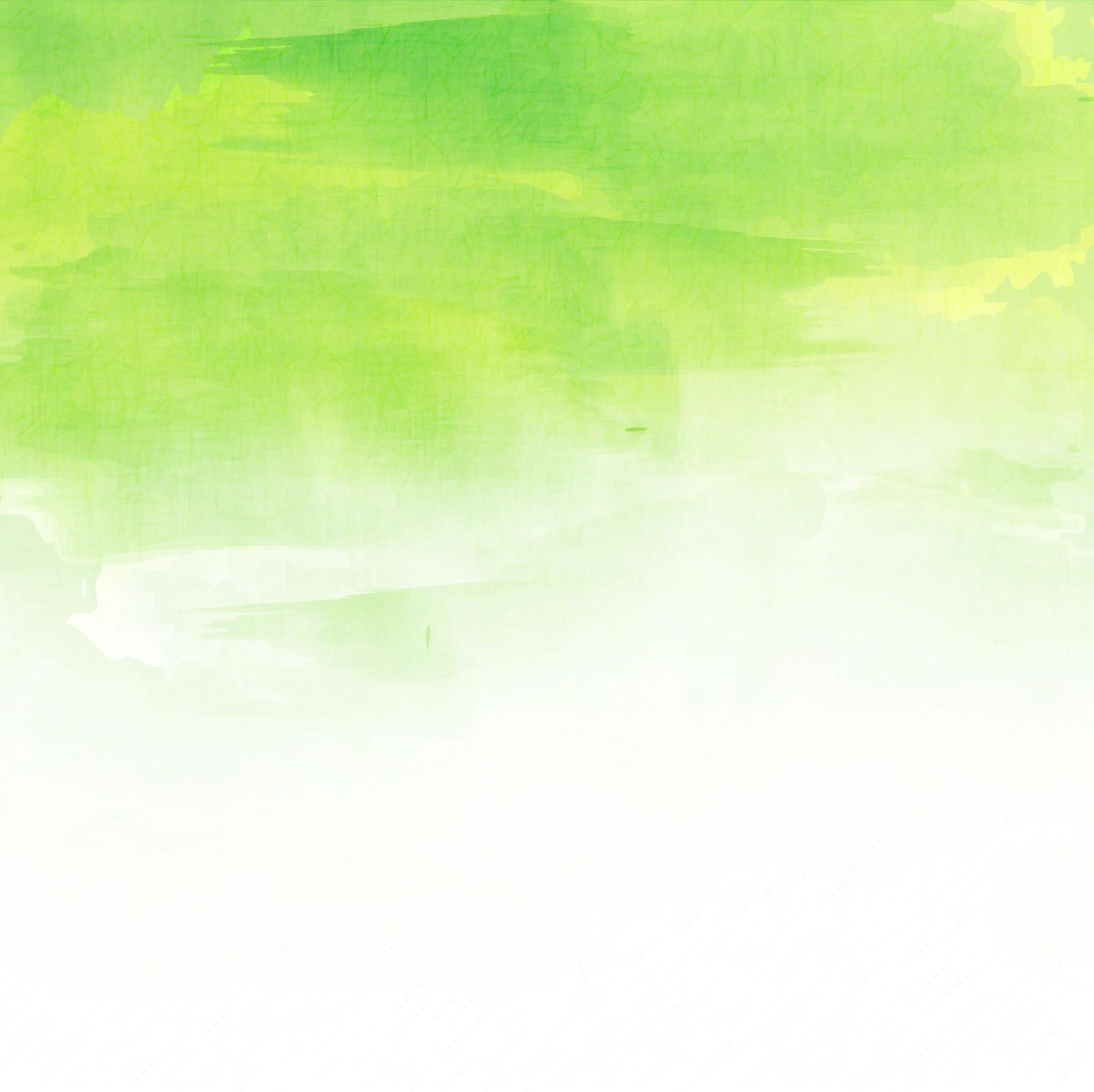 ОСНОВНЫЕ ПОКАЗАТЕЛИ СОЦИАЛЬНО-ЭКОНОМИЧЕСКОГО РАЗВИТИЯ
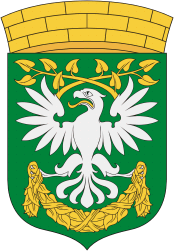 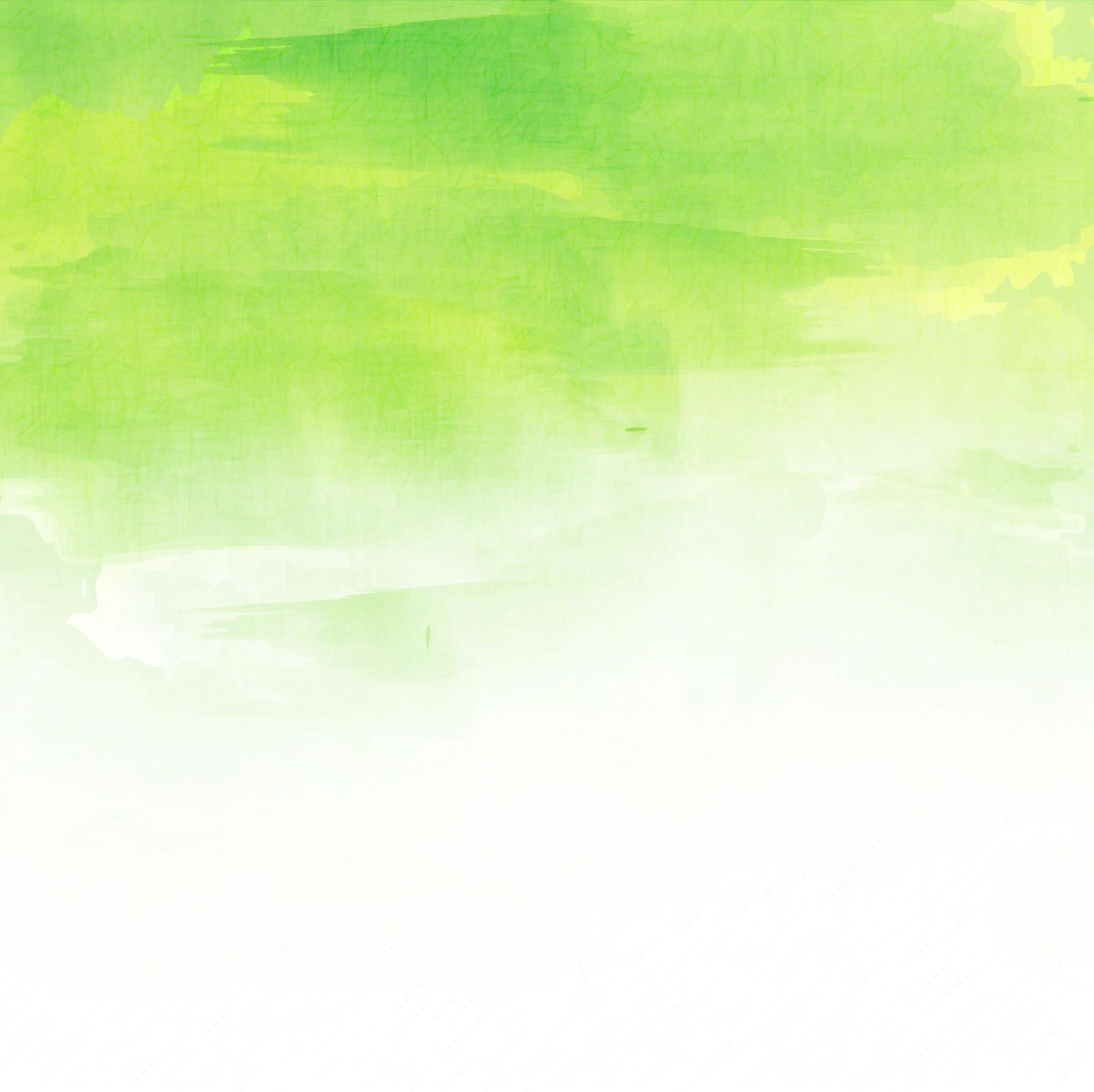 ОСНОВНЫЕ ЗАДАЧИ И ПРИОРИТЕТНЫЕ НАПРАВЛЕНИЯ БЮДЖЕТНОЙ ПОЛИТИКИ
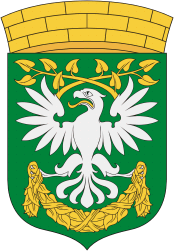 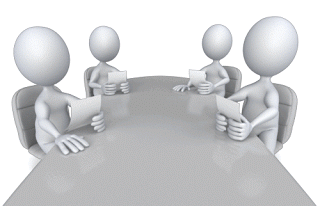 Анимация: sedelnik-o
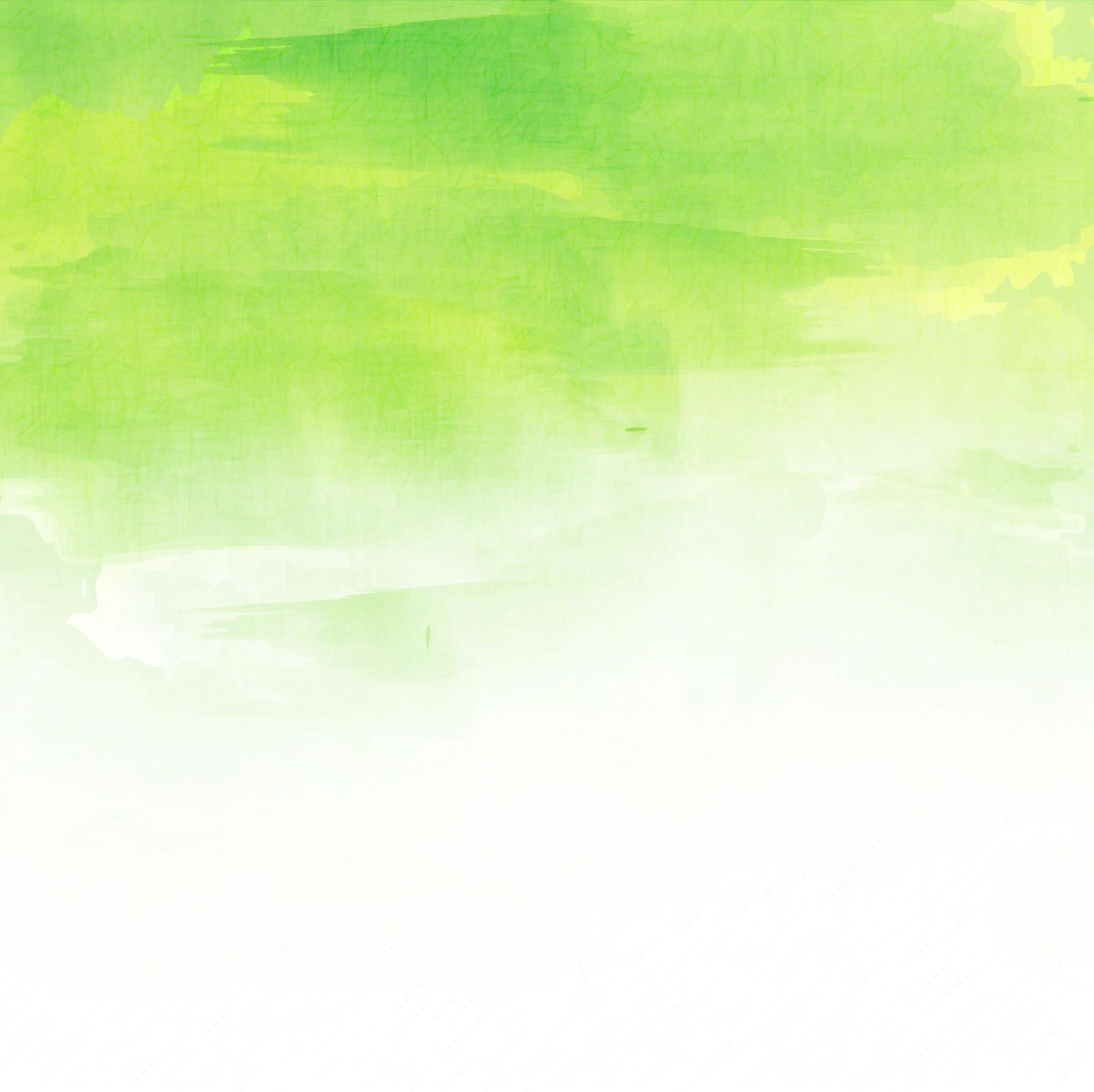 ОСНОВНЫЕ ХАРАКТЕРИСТИКИ БЮДЖЕТА
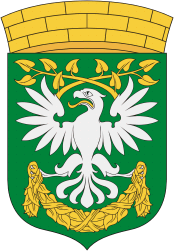 (в тыс. руб.)
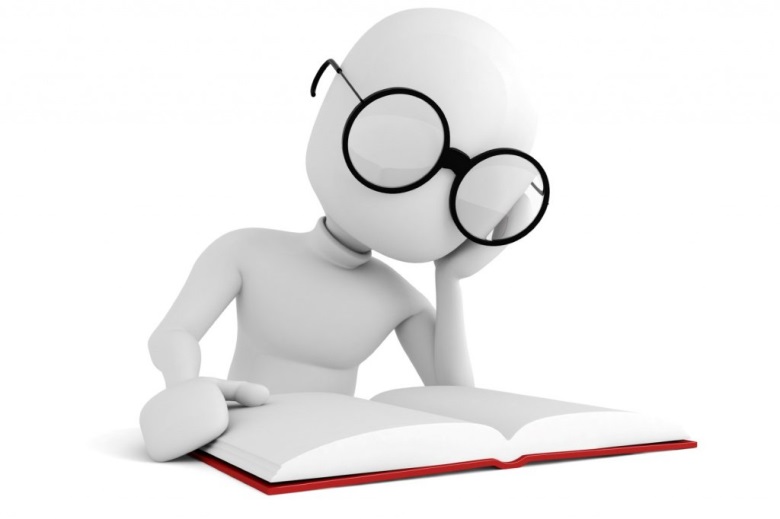 Анимация: sedelnik-o
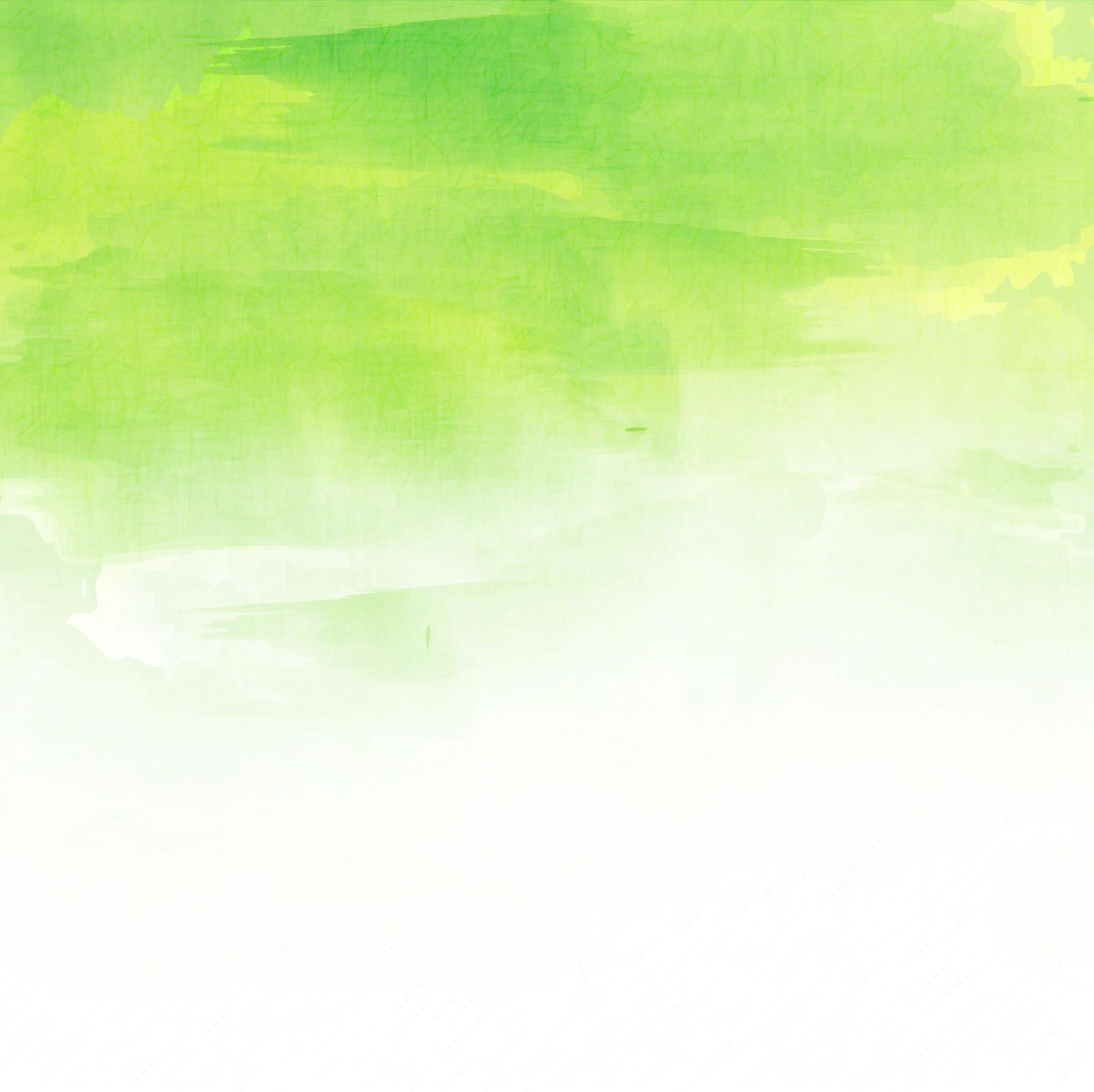 ДОХОДЫ БЮДЖЕТА
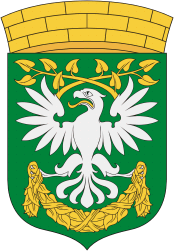 (в тыс. руб.)
Доходы бюджета 113 000
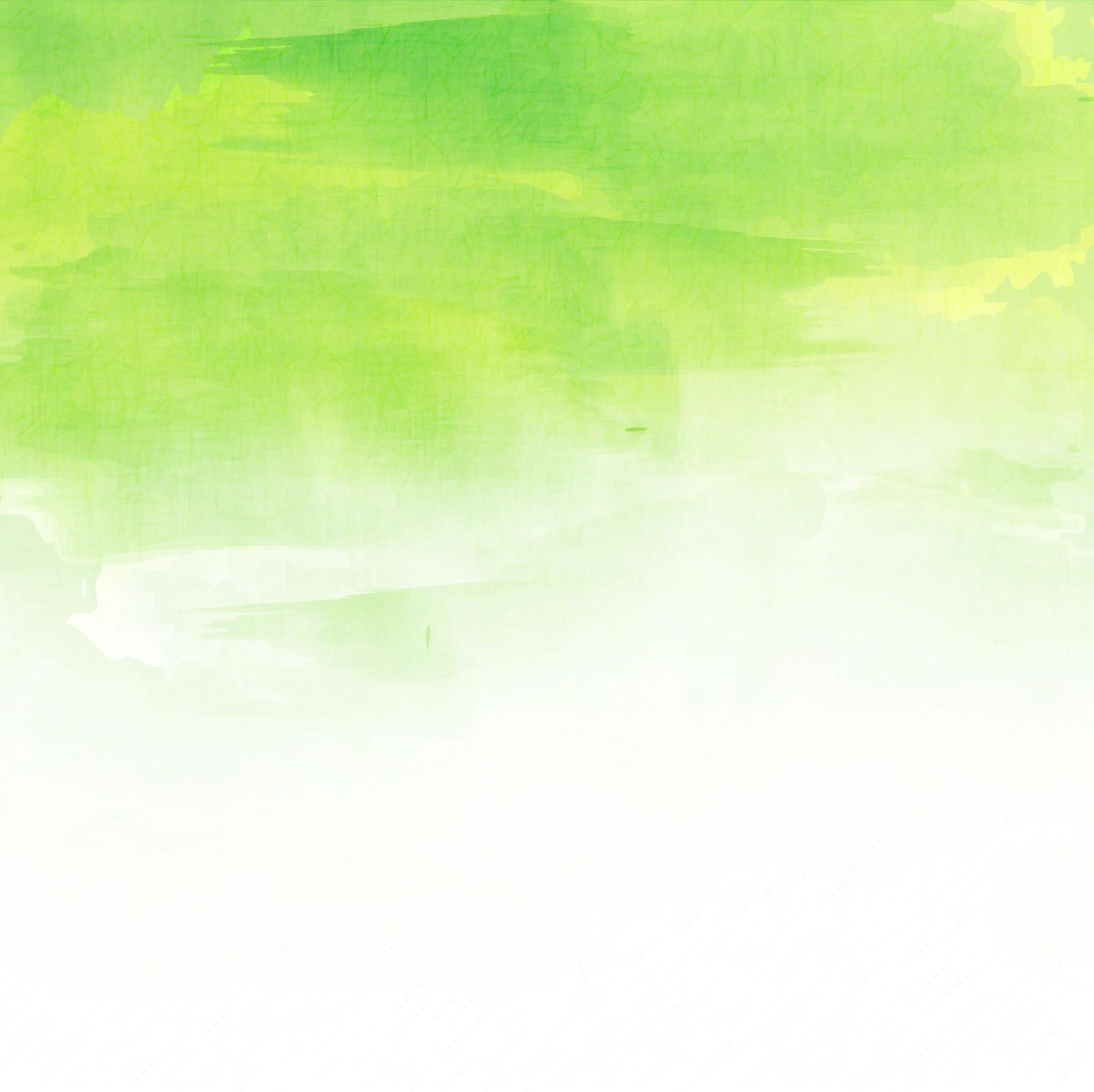 ДОХОДЫ БЮДЖЕТА
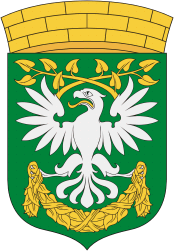 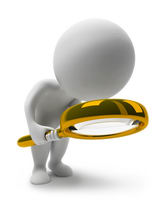 Анимация: sedelnik-o
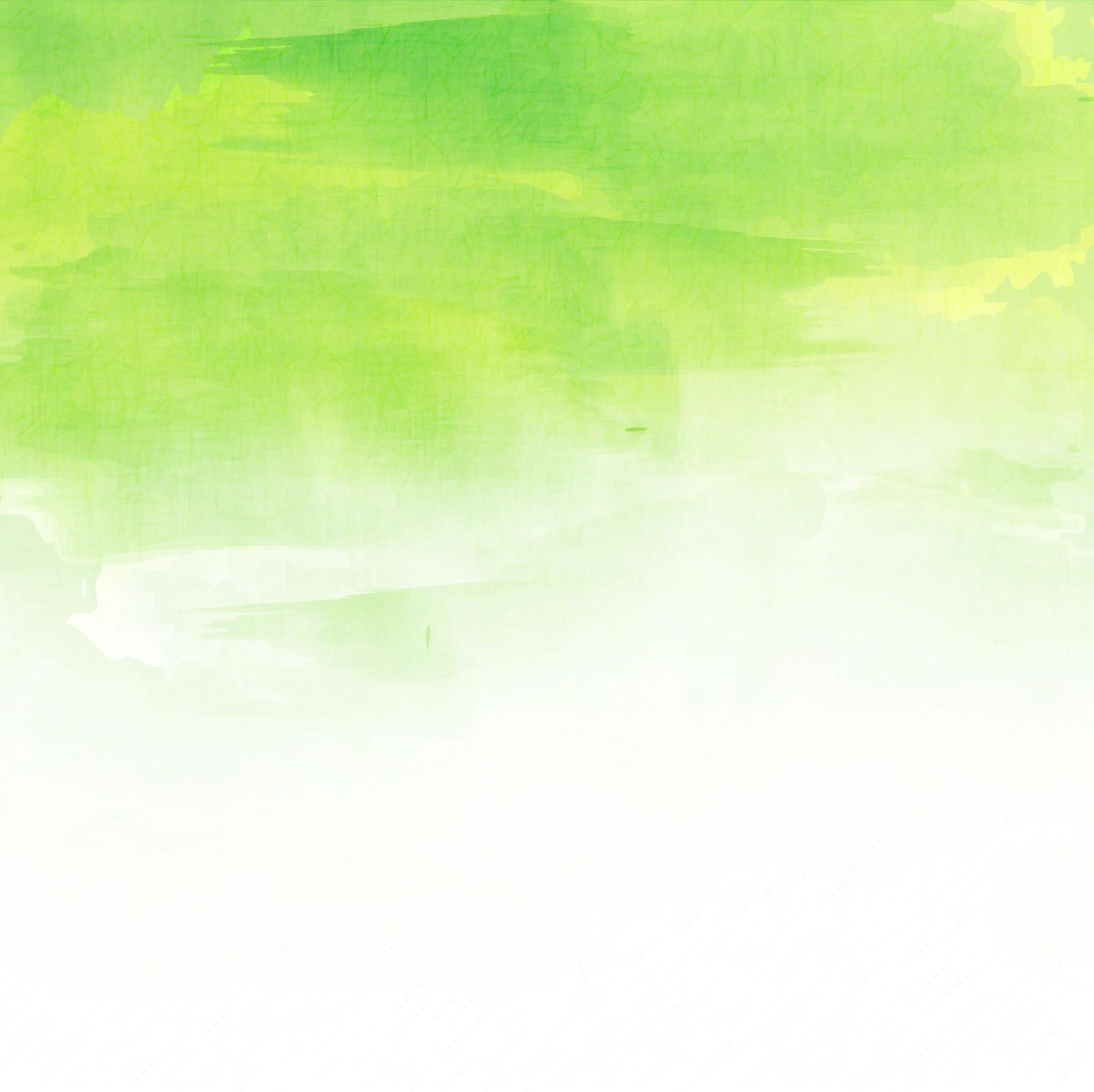 ДОХОДЫ БЮДЖЕТА
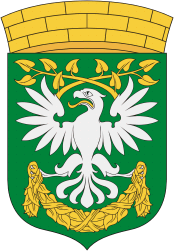 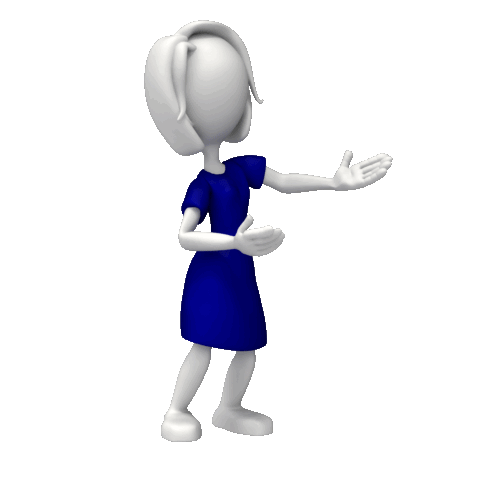 Анимация: sedelnik-o
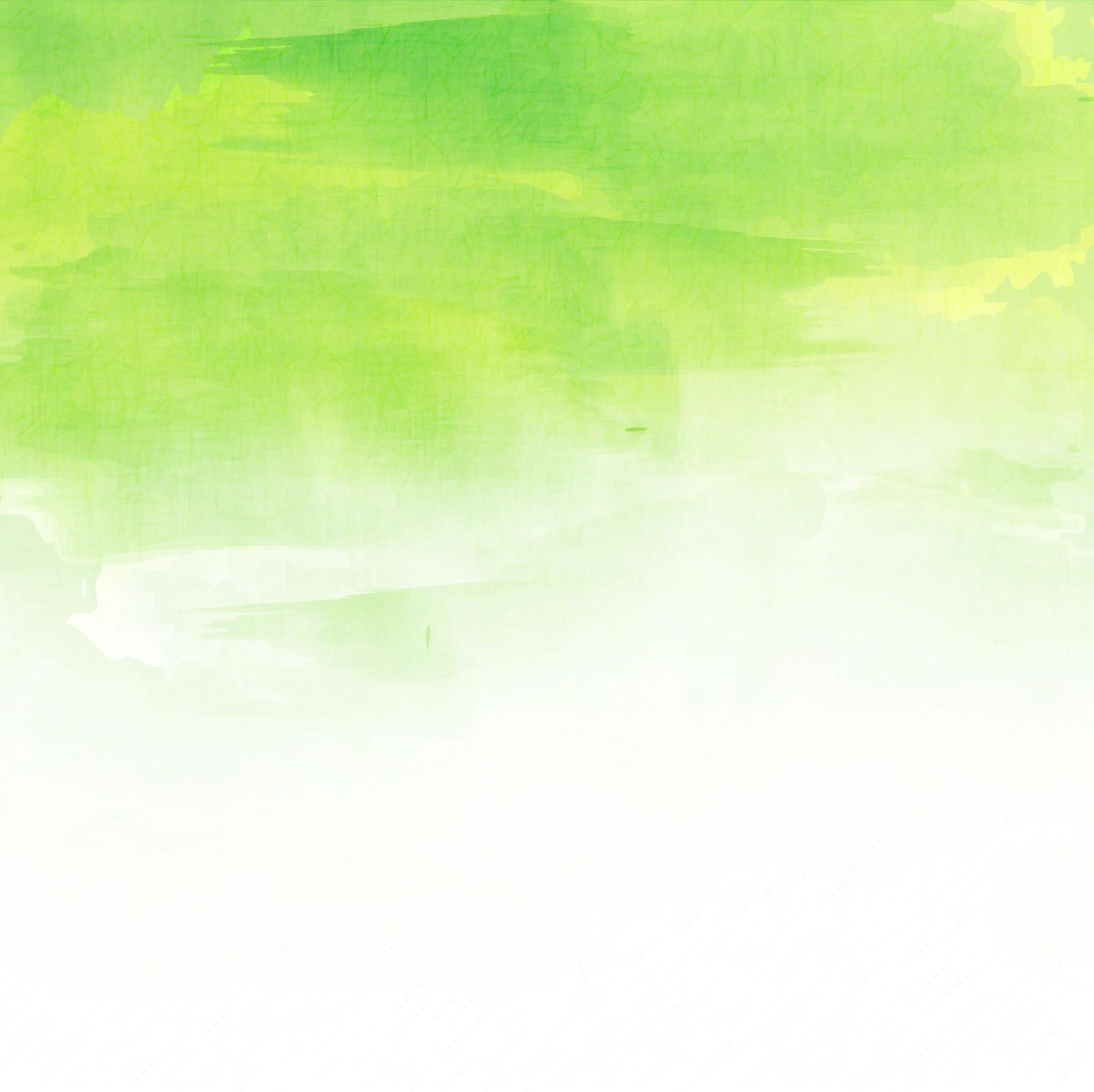 РАСХОДЫ БЮДЖЕТА
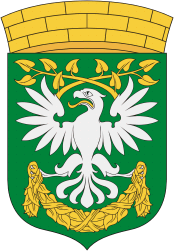 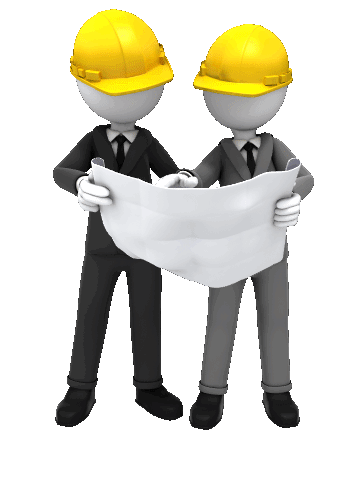 Анимация: sedelnik-o
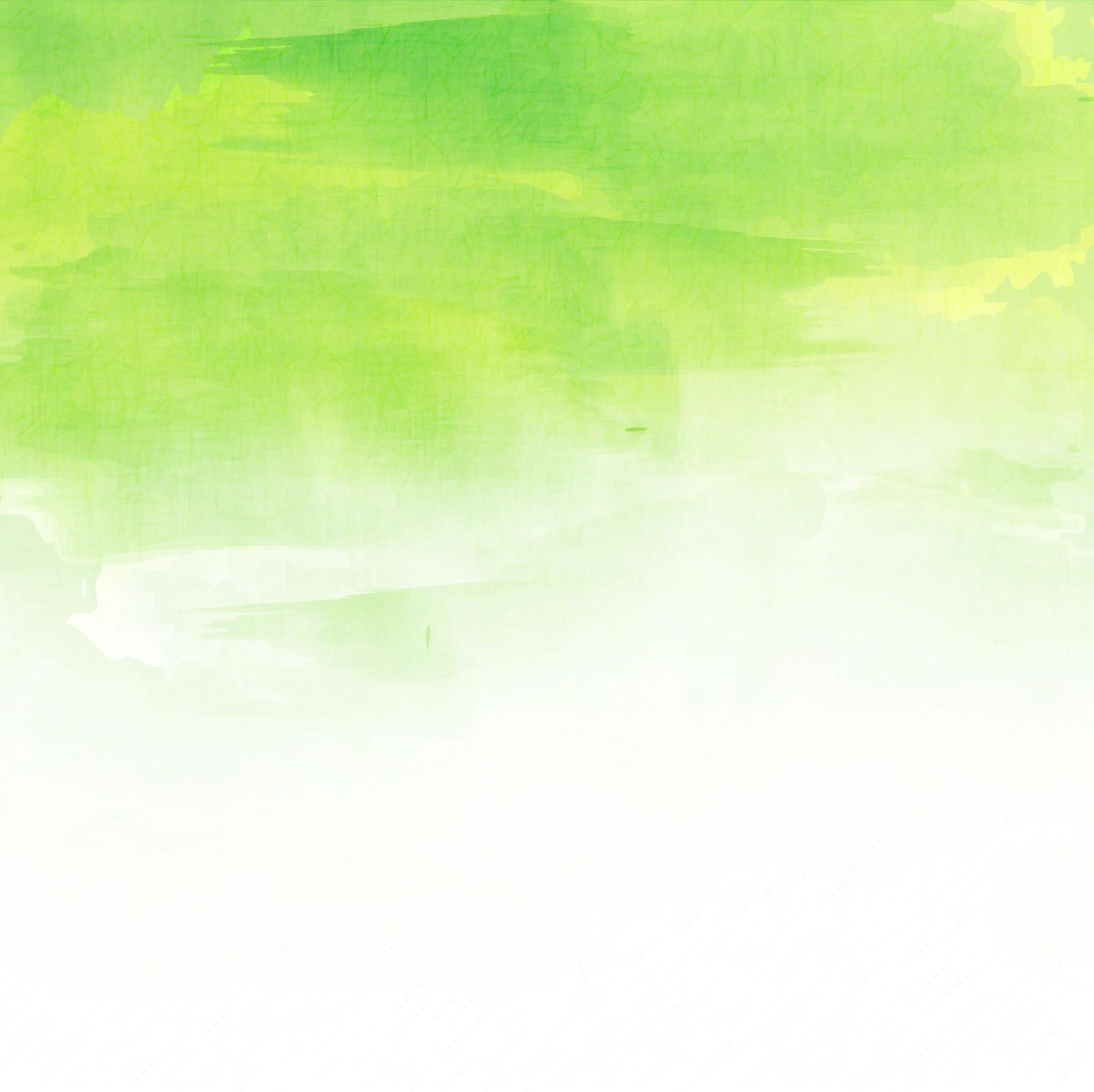 РАСХОДЫ БЮДЖЕТА
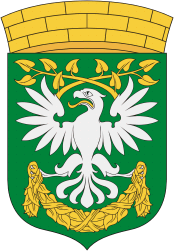 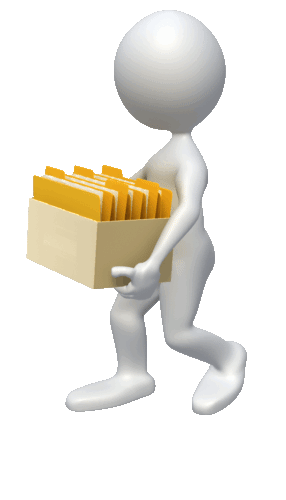 Анимация: sedelnik-o
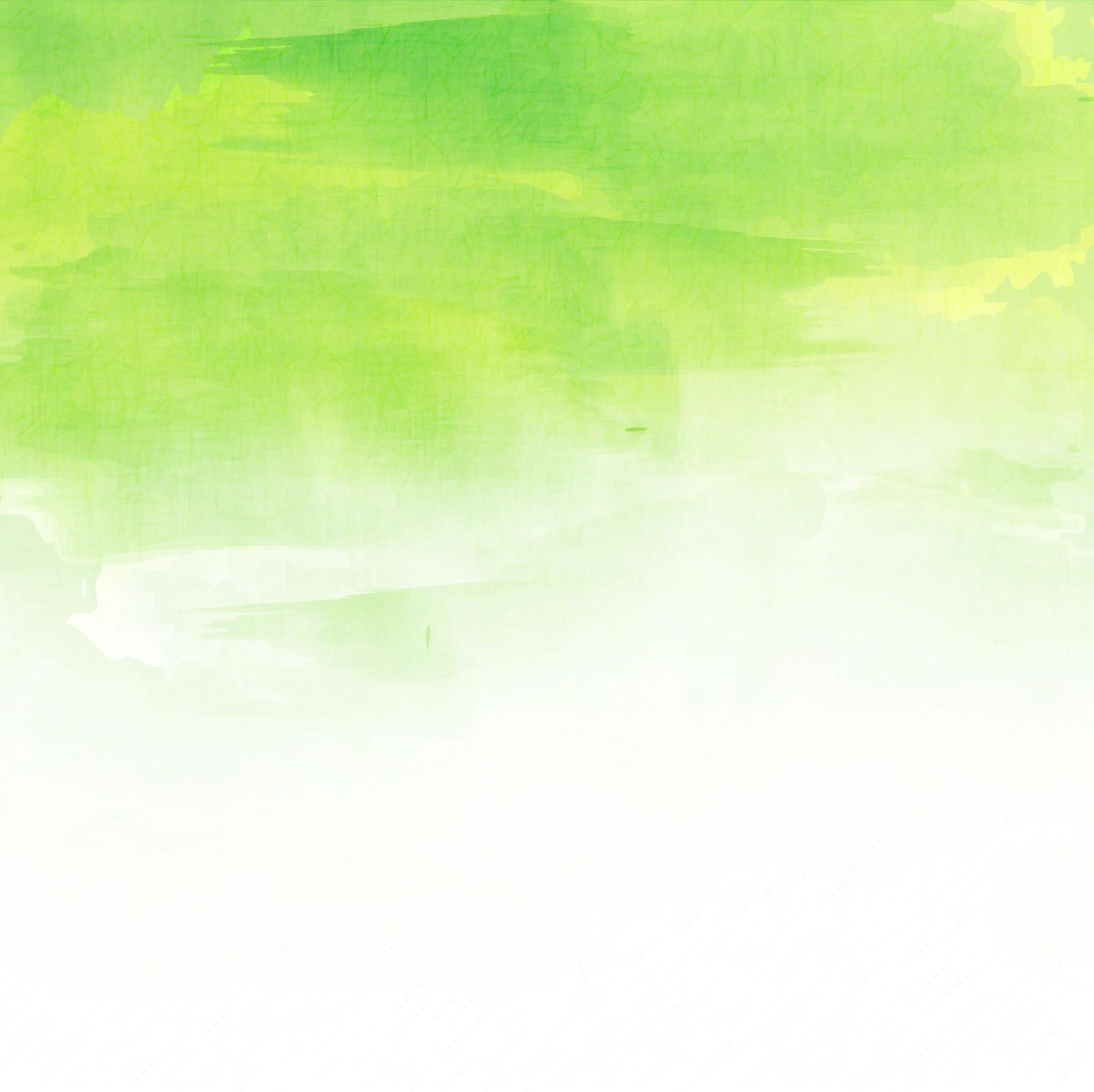 РАСХОДЫ БЮДЖЕТА
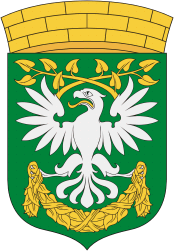 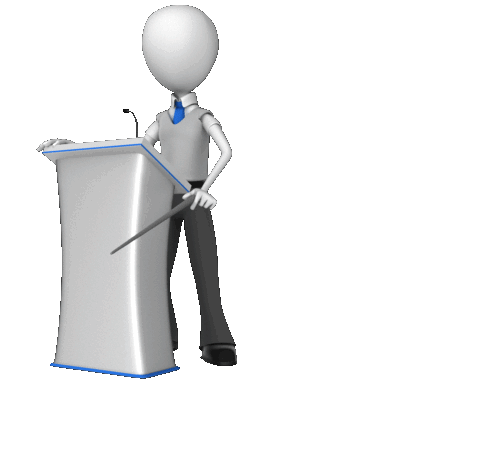 Анимация: sedelnik-o
Спорт
100
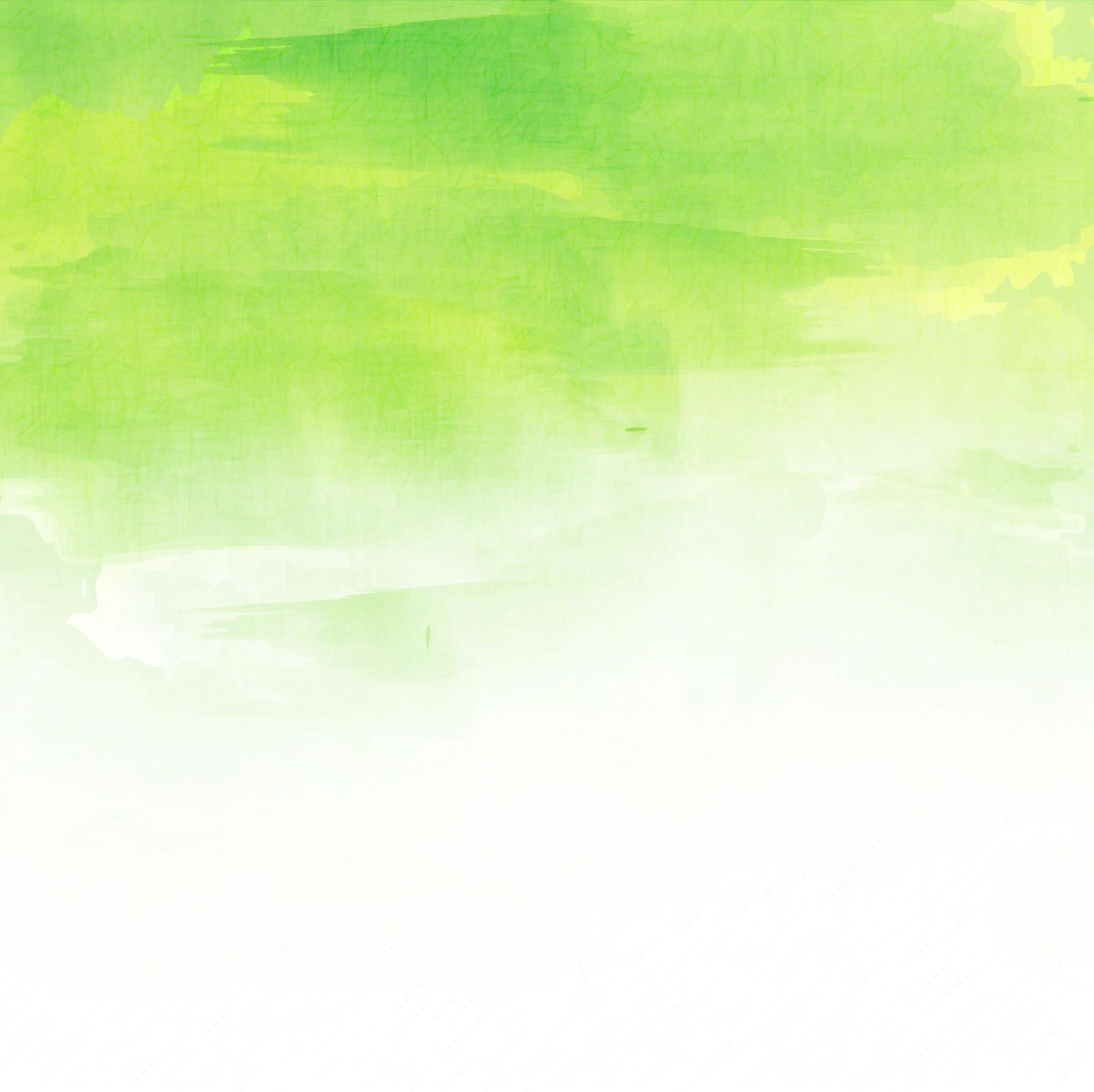 РАСХОДЫ БЮДЖЕТА
Праздничные мероприятия
1 890
Досуг для детей и подростков
130
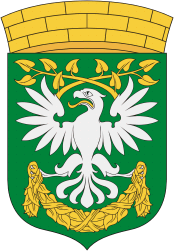 Благоустройство 56 715
СМИ
3 000
ГО и ЧС
50
(в тыс. руб.)
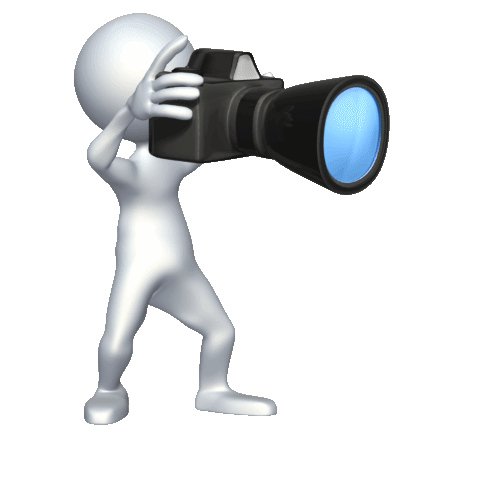 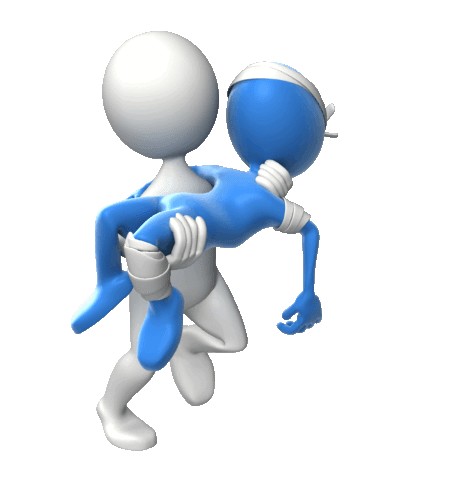 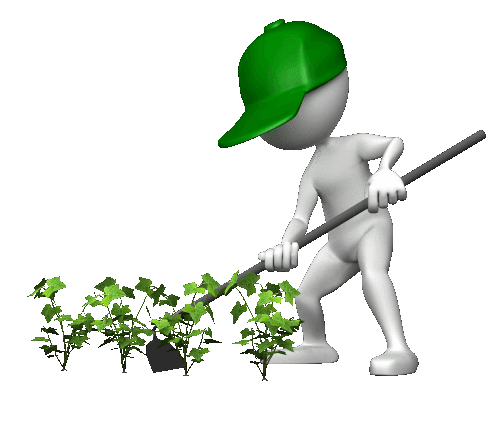 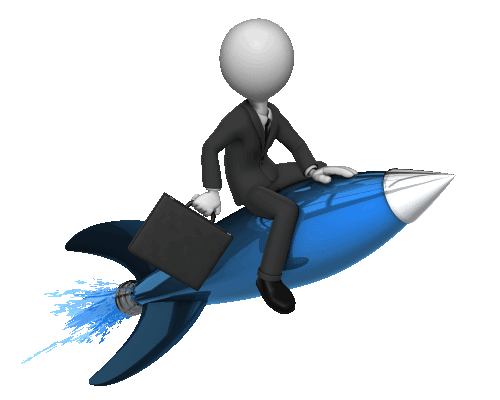 Анимация: sedelnik-o, http://thez.zeiler.com
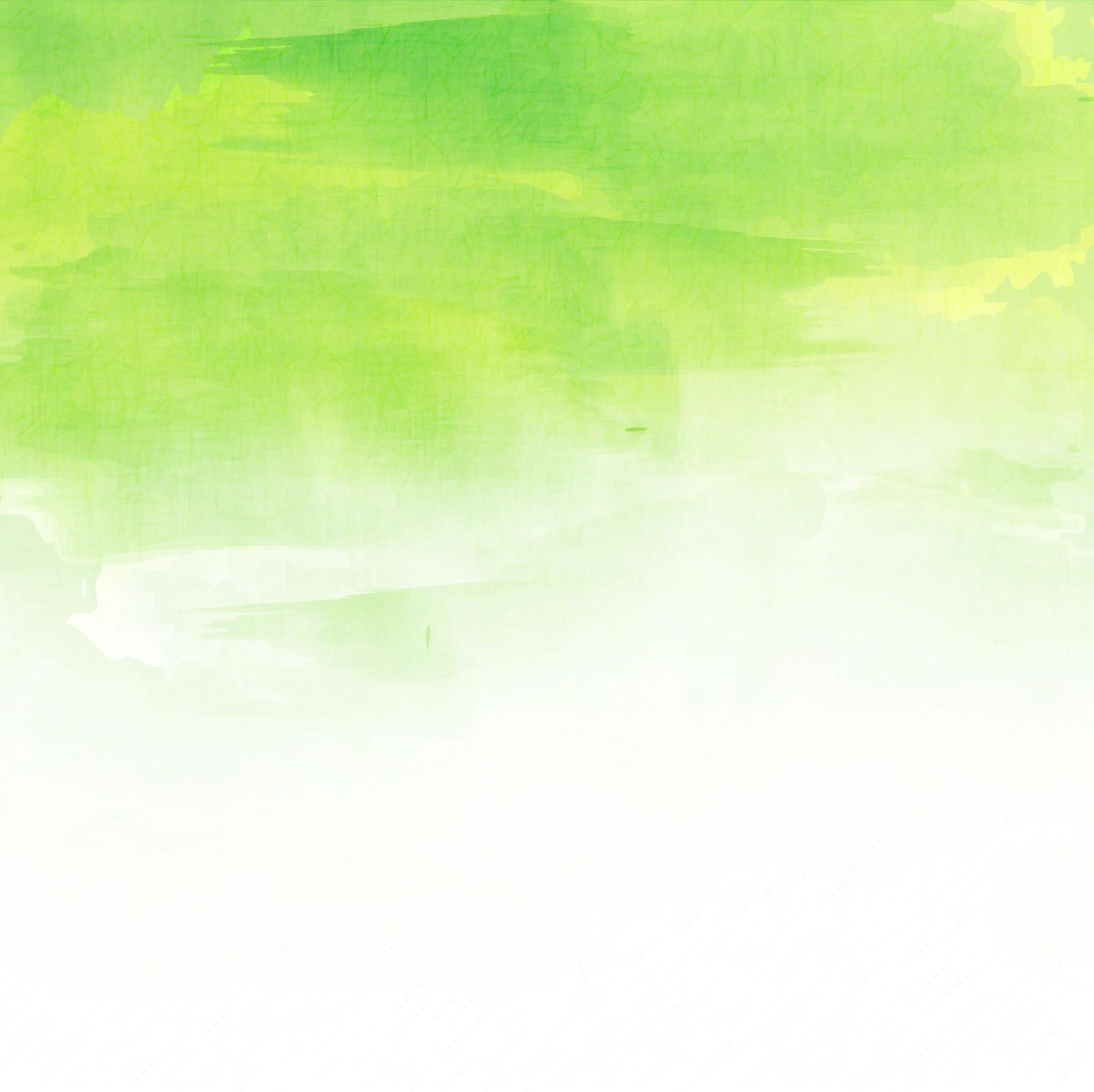 УРОВЕНЬ ДОЛГОВОЙ НАГРУЗКИ
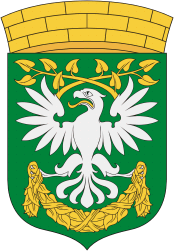 Предельный объем муниципального долга на 2018 год – 0,0 руб.
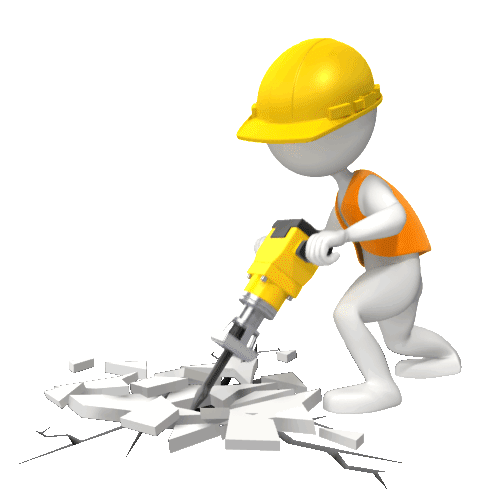 Анимация: sedelnik-o
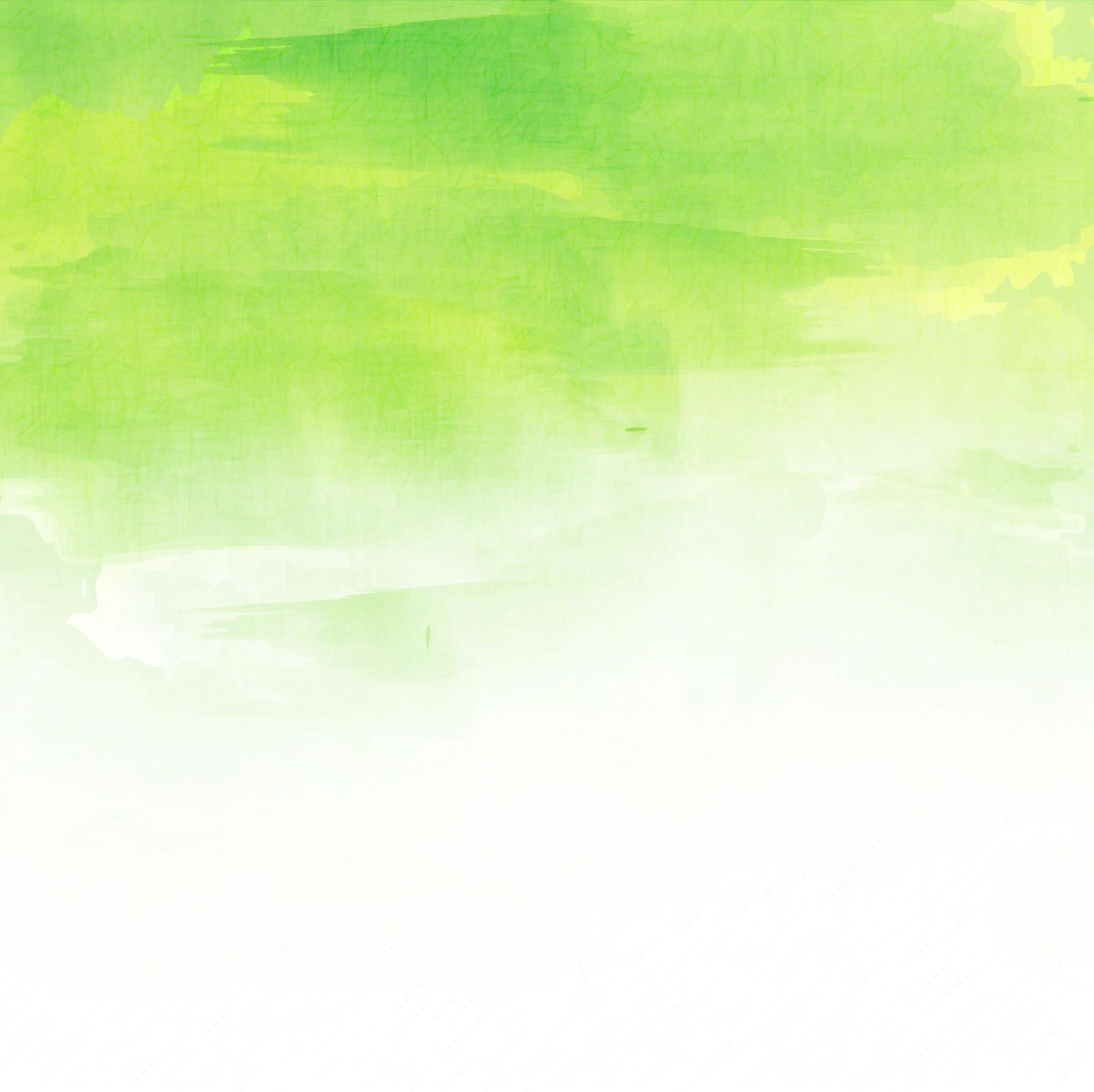 МЕЖБЮДЖЕТНЫЕ ОТНОШЕНИЯ
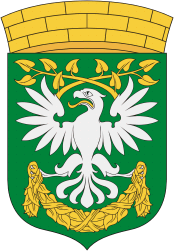 Из бюджета Санкт-Петербурга
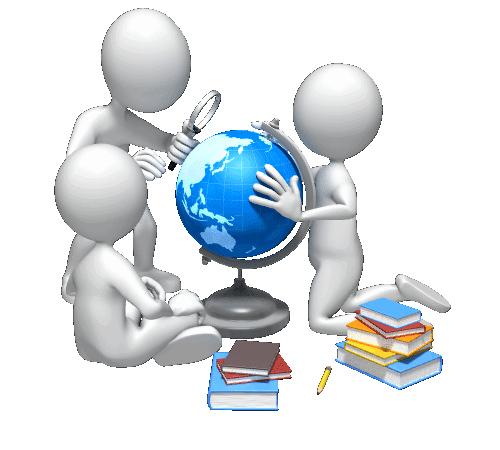 Анимация: sedelnik-o
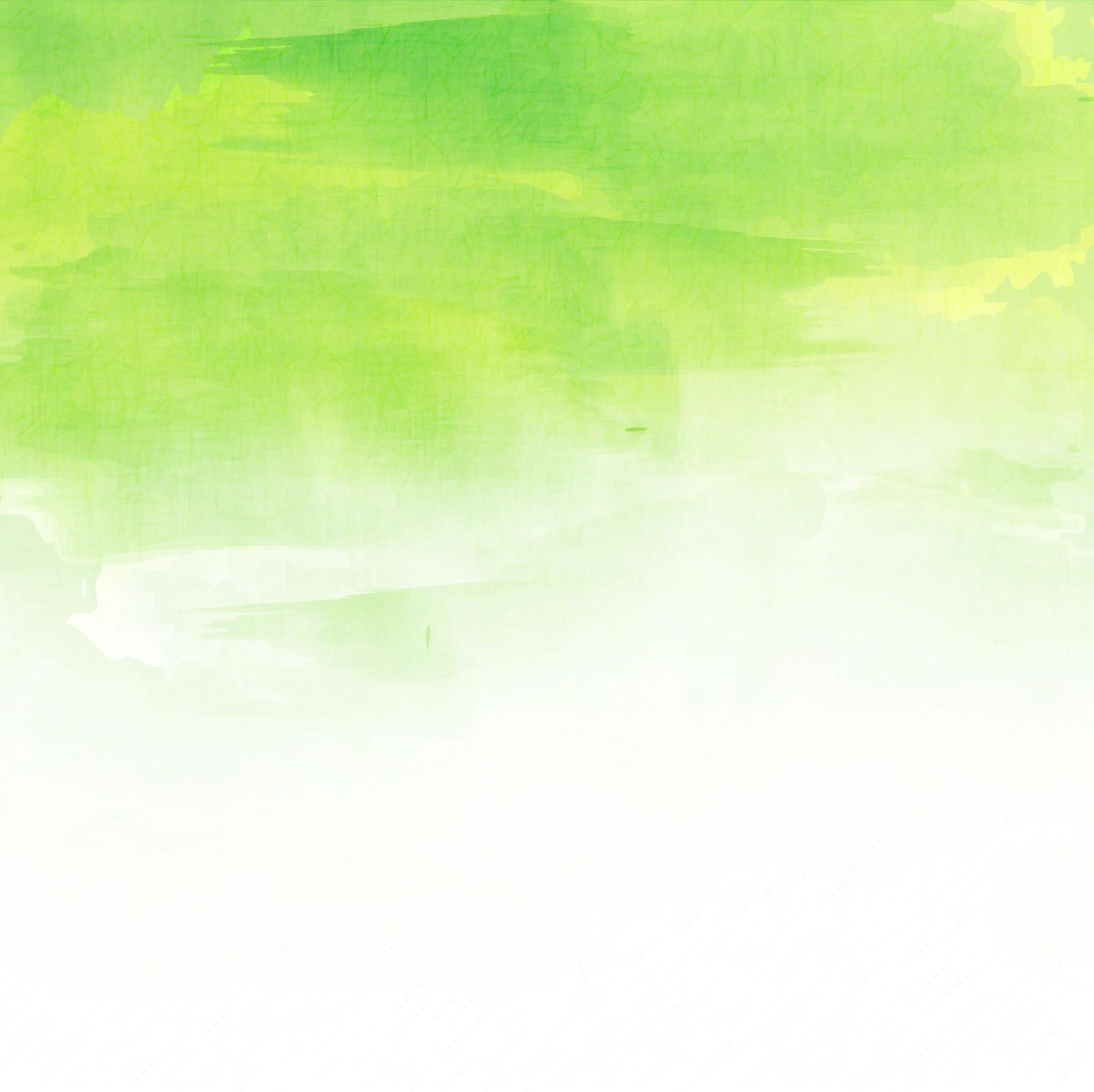 РЕЙТИНГ МО ПИСКАРЕВКА
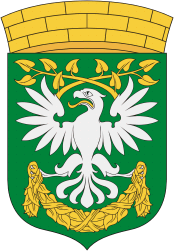 I СТЕПЕНЬ КАЧЕСТВА
II место среди муниципальных образований Калининского района Санкт-Петербурга
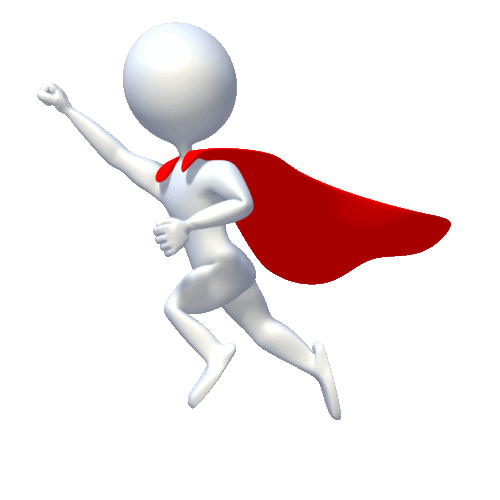 II СТЕПЕНЬ ПРОЗРАЧНОСТИ
IV место среди муниципальных образований Калининского района Санкт-Петербурга
Анимация: sedelnik-o
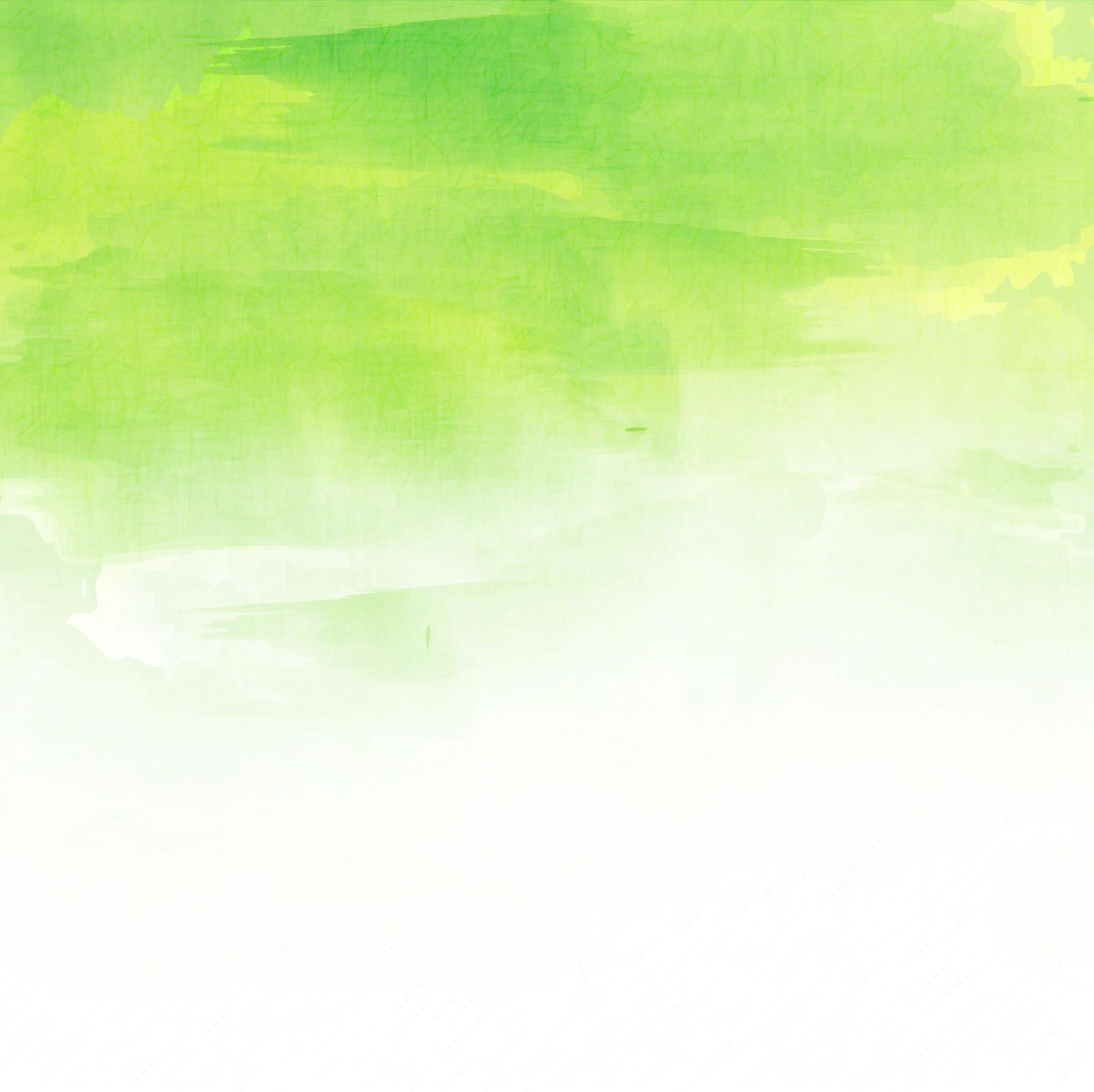 ГЛОССАРИЙ
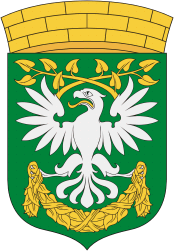 Бюджет – форма образования и расходования денежных средств, предназначенных для финансового обеспечения задач и функций местного самоуправления.
Дефицит – превышение расходов над доходами (-).
Профицит – это превышение доходов над расходами (+).
Доходы – поступление денежных средств в бюджет.
Расходы – выплачиваемые из бюджета денежные средства.
Межбюджетные трансферты – перечисление денежных средств одного бюджета бюджетной системы Российской Федерации другому бюджету бюджетной системы.
Субвенция – вид денежного пособия местным органам власти со стороны государства, выделяемого на определённый срок на конкретные цели.
Субсидия – денежные средства, предоставляемые бюджету для достижения конкретной цели на условиях долевого финансирования. 
Дотация – денежные средства, предоставляемые на безвозмездной и безвозвратной основе.
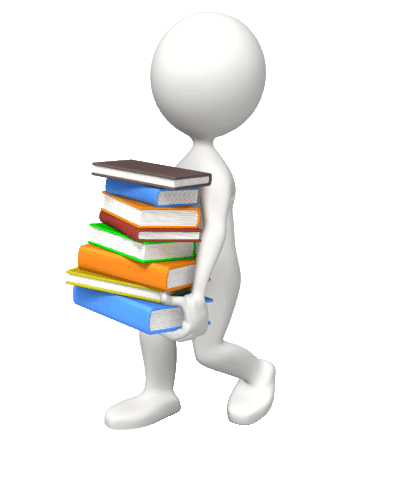 Анимация: sedelnik-o
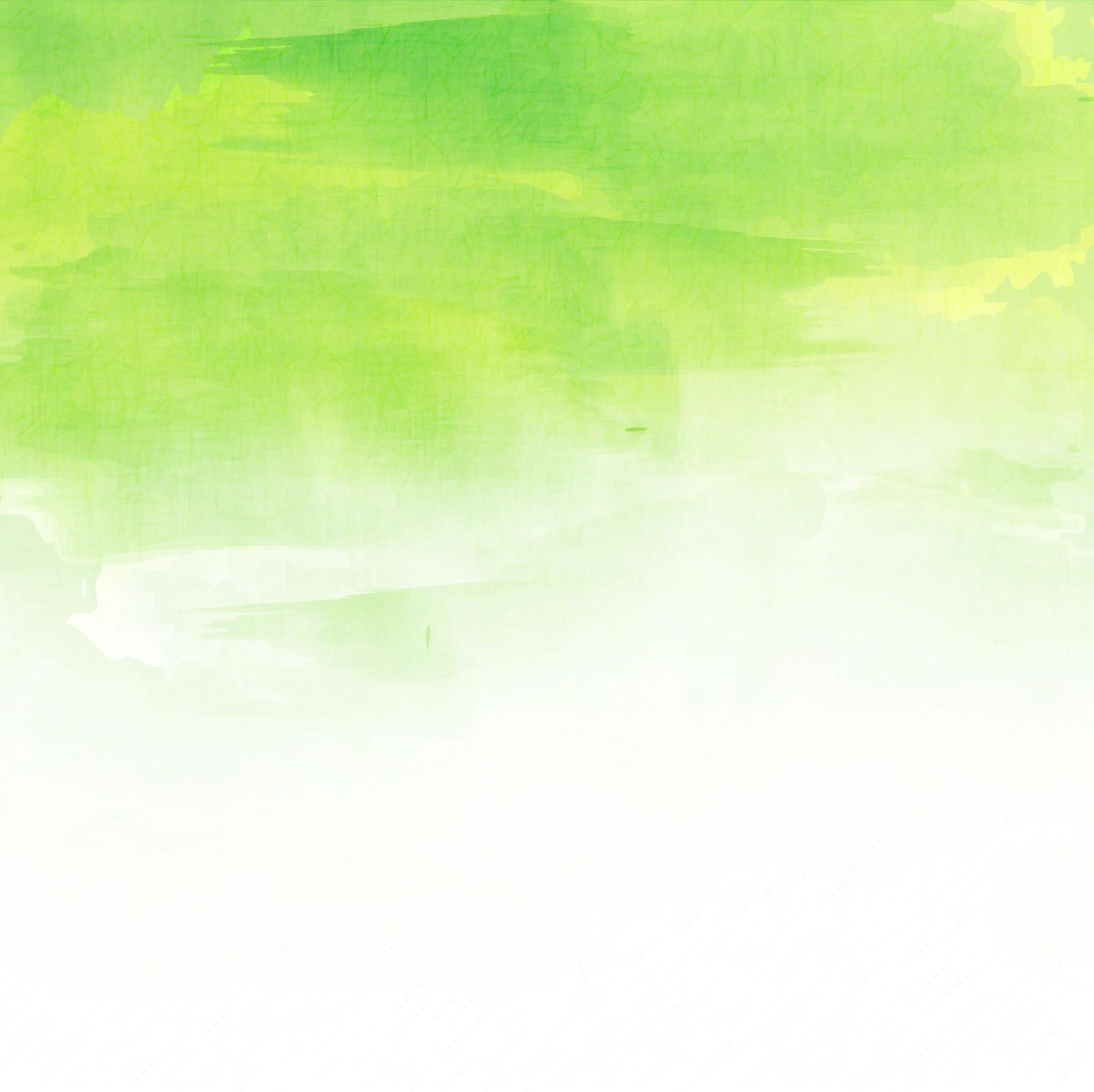 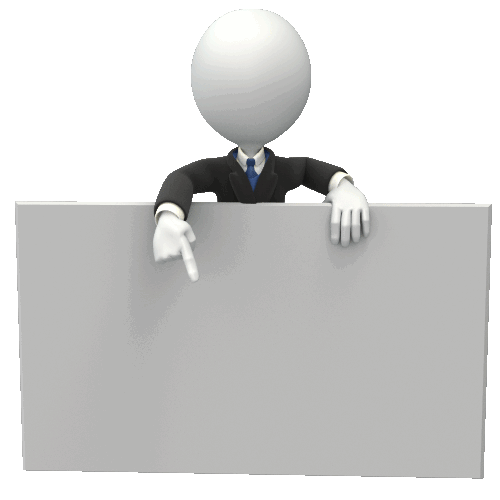 КОНТАКТНАЯ ИНФОРМАЦИЯ
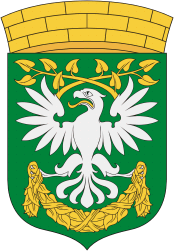 Адрес: 195067, Санкт-Петербург,
 Пискаревский пр., 52, лит. А, пом. 38-Н
Время работы: 09:00 – 18:00
Телефон: 8 (812) 298-33-90
Анимация: sedelnik-o